Testosterone therapy in hypospadiasis
From the Pediatric endocrinologist’s perspective
HYPOSPADIASIS
Multifactorial etiology 
Endocrine- testosterone biosynthesis defects, 5alpha-reductase type 2 mutations, and androgen receptor mutations 
Environmental endocrine disruptors
Unknown
Effect of Parenteral Testosterone Therapy on Penile Development in Boys with HypospadiasDavits et al. 1993. British Journal of Urology
Forty boys with hypospadias received 2 mg/kg testosterone esters intramuscularly 5 and 2 weeks before surgical correction. 
The effects on penile development were determined 3 and 5 weeks after the first injection and 3 and 12 months post‐operatively.
 A significant effect on penile development was shown. This effect disappeared during the first year following treatment. 
No effect on bone maturation, children's height and the ultimate testosterone level. 
All adverse effects disappeared after cessation of therapy.
Preoperative Testosterone Therapy Prior to Surgical Correction of Hypospadias: A Review of the Literature. Krishnan A, Chagani S, Rohl AJ. Cureus. 2016;8(7):e677.
Testosterone therapy is beneficial in improving outcomes of hypospadias repair
No consensus has been determined as to which route of administration is safer (i.e., results in fewer systemic effects).
Topical testosterone (DHT cream) absorption is highly variable and, as such, over-absorption may lead to increased serum testosterone, abnormal hair growth, and hyperpigmentation of the genitalia. 
Other studies failed to observe any difference in systemic effects between groups. 

Due to non availability and cost of Di hydrotestosterone cream, we have been using systemic testosterone treatment.
Adrenocortical Carcinoma
From the Pediatric endocrinologist’s perspective
When do you suspect ACC in a child?
Virilization in both boys and girls(hirsutism, acne, irregular periods)
Rapid development of Cushinghoid features, (usually hypertensive)
Feminization (gynecomastia in boys)
Abdominal mass
Adrenal Gland Tumor can produce excess – GC/ MC/ Androgen/ Estrogen/ combination of these/ none
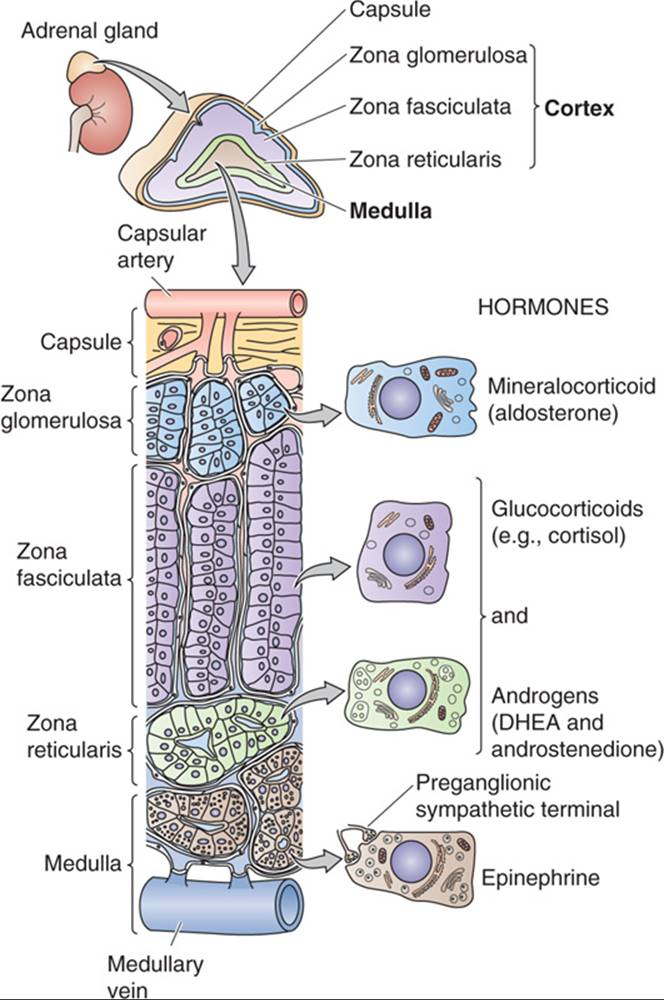 Excess - Hypertension, hypokalemia (Rare)
Excess - Hypertension, Hyperglycemia, Cushingoid facies, excessive irritability,
Excess - Pubic hair growth, clitoromegaly in girls, increase in penile size in boys, physical growth, deepening of voice, muscular built, aggressive behaviour,  advanced skeletal maturity
Investigations in suspected Adreno cortical carcinoma
Adrenocortical Carcinoma in Children: A Clinicopathological Analysis of 41 Patients at the Mayo Clinic from 1950 to 2017. Gupta N, Rivera M, Novotny P, Rodriguez V, Bancos I, Lteif A.Horm Res Paediatr 2018;90:8-18. doi: 10.1159/000488855
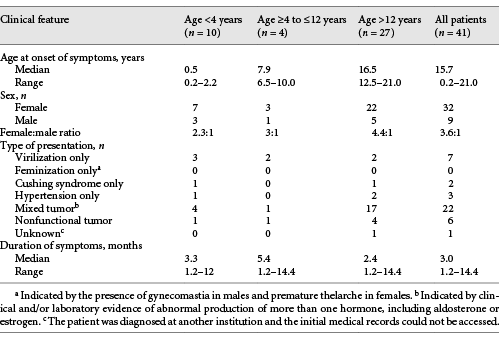 European Society of Endocrinology Clinical Practice Guidelines on the management of adrenocortical carcinoma in adults, in collaboration with the European Network for the Study of Adrenal Tumors.European Journal of Endocrinology, 179(4), G1-G46.
Recommend perioperative hydrocortisone replacement in all patients with hypercortisolism that undergo surgery for ACC.



Post op period- Slowly taper hydrocortisone, to ensure time for recovery of HPA axis post tumor removal.
Thank- you